2.20 Multiplication with three factorsand volume
Representations | Year 5
Multiplication and Division
How to use this presentation
You can find the teacher guide 2.20 Multiplication with three factors and volume by following the link below.
2.20 Multiplying three factors	Step 1:1
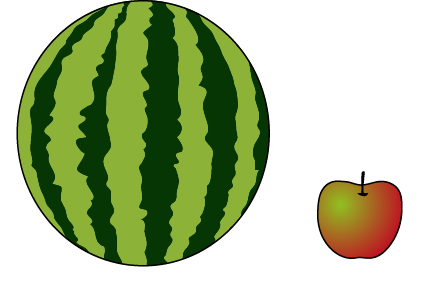 [Speaker Notes: Which takes up more space, the melon or the apple?
The amount of space the ____ takes up is its volume. 
The melon has a larger volume than the apple.]
2.20 Multiplying three factors	Step 1:2
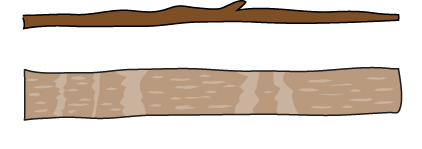 [Speaker Notes: Which stick has a larger volume?]
2.20 Multiplying three factors	Step 1:2
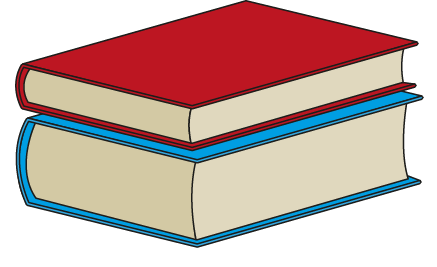 [Speaker Notes: Which book has a larger volume?]
2.20 Multiplying three factors	Step 1:3
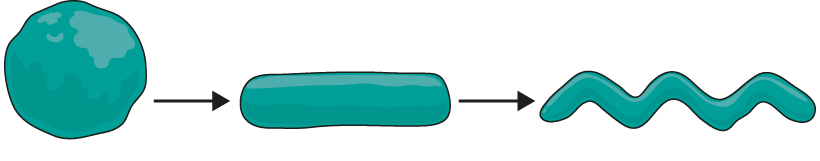 [Speaker Notes: Although objects might look different, they can have the same volume.]
2.20 Multiplying three factors	Step 1:3
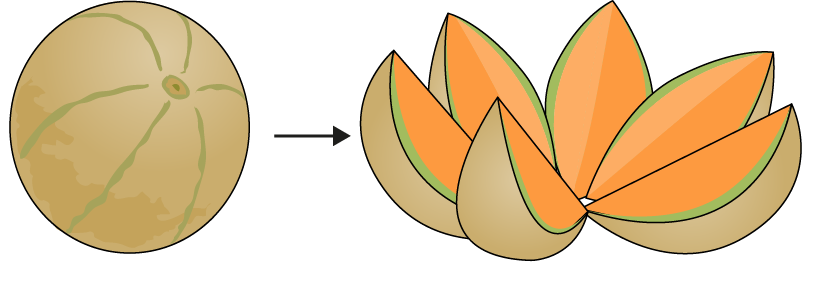 2.20 Multiplying three factors	Step 1:4
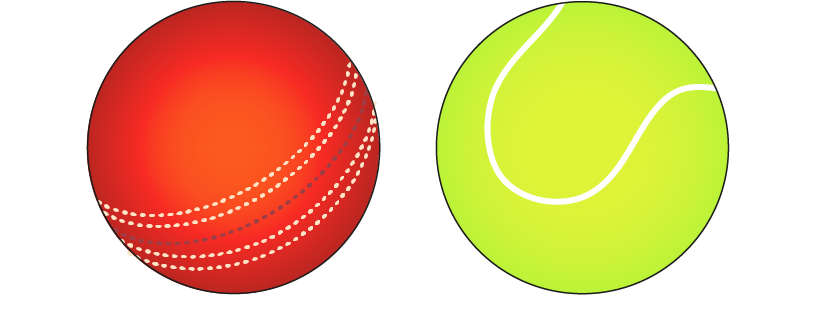 [Speaker Notes: What’s the same and what’s different?
The shape is the same.
The volume is the same.
The mass is different.]
2.20 Multiplying three factors	Step 1:5
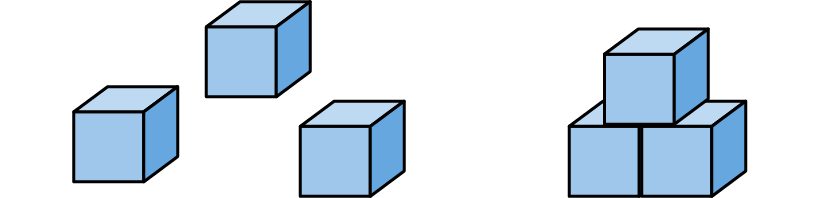 [Speaker Notes: Evie says that the three separate bricks have a larger volume than the stack of three bricks, because they take up more space when they are separate. Do you agree or disagree? Explain your answer.]
2.20 Multiplying three factors	Step 2:1
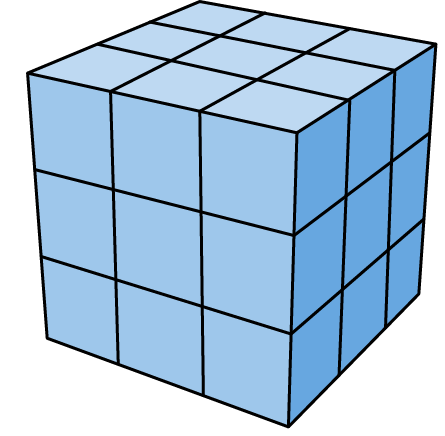 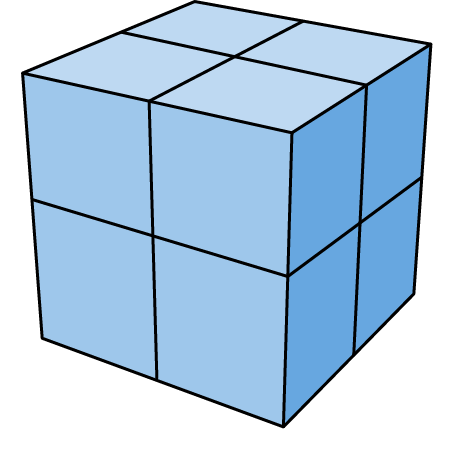 A: Made using 27 cubes
B: Made using 8 cubes
[Speaker Notes: Shape A must be larger because it is made using more cubes. True or false?]
2.20 Multiplying three factors	Step 2:2
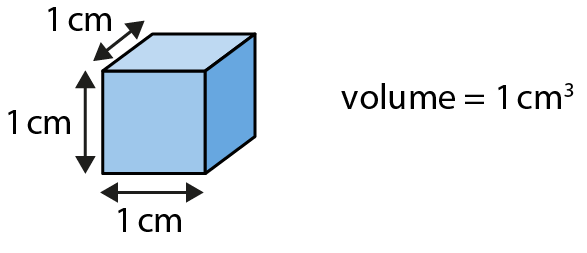 2.20 Multiplying three factors	Step 2:3
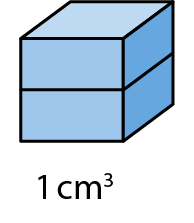 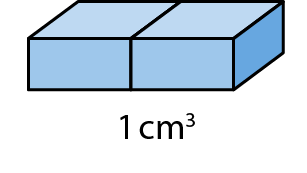 2.20 Multiplying three factors	Step 2:4
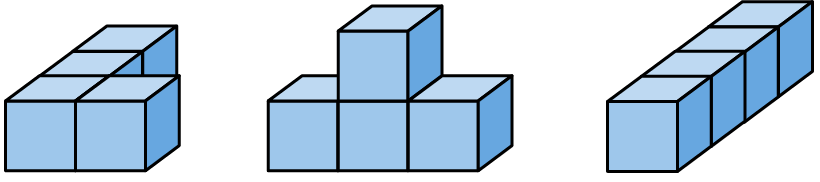 [Speaker Notes: What is the volume of each shape?]
2.20 Multiplying three factors	Step 2:5
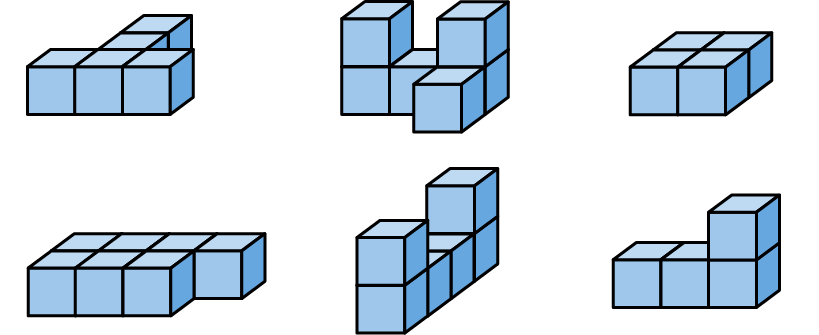 [Speaker Notes: What is the volume of each shape?]
2.20 Multiplying three factors	Step 2:5
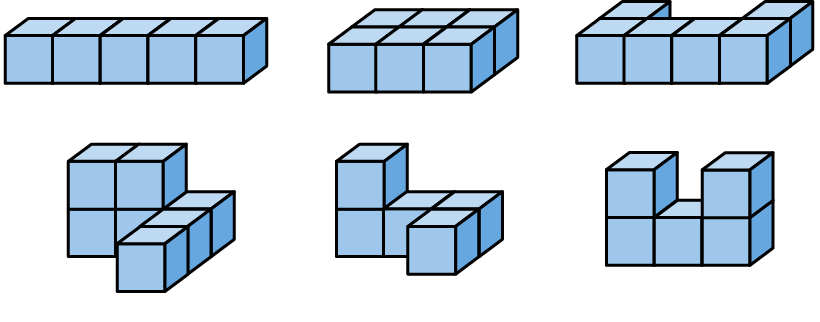 [Speaker Notes: Which of these shapes have a volume of 6 cm3?]
2.20 Multiplying three factors	Step 2:6
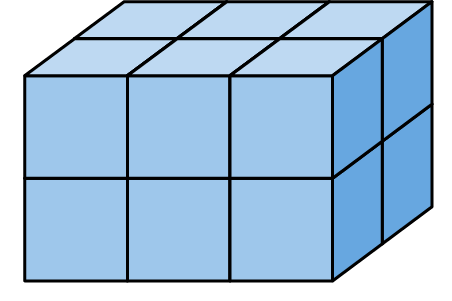 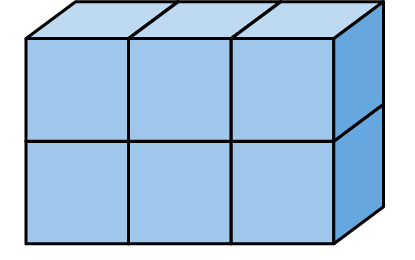 6 cm3
12 cm3
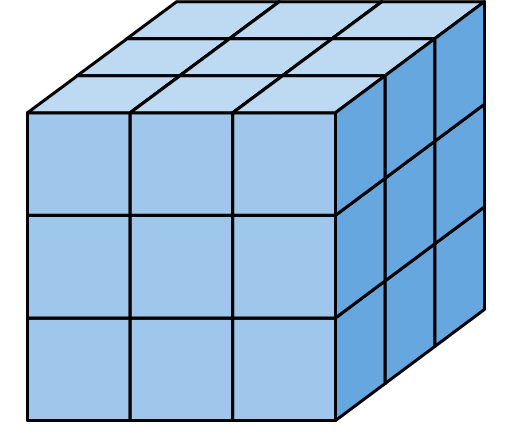 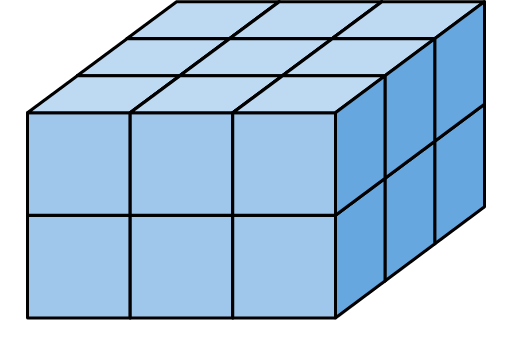 18 cm3
27 cm3
[Speaker Notes: Count the small cubes to find the volume of each shape.
What’s the same?
The width
The size of each small cube
What’s different?
The volume]
2.20 Multiplying three factors	Step 2:8
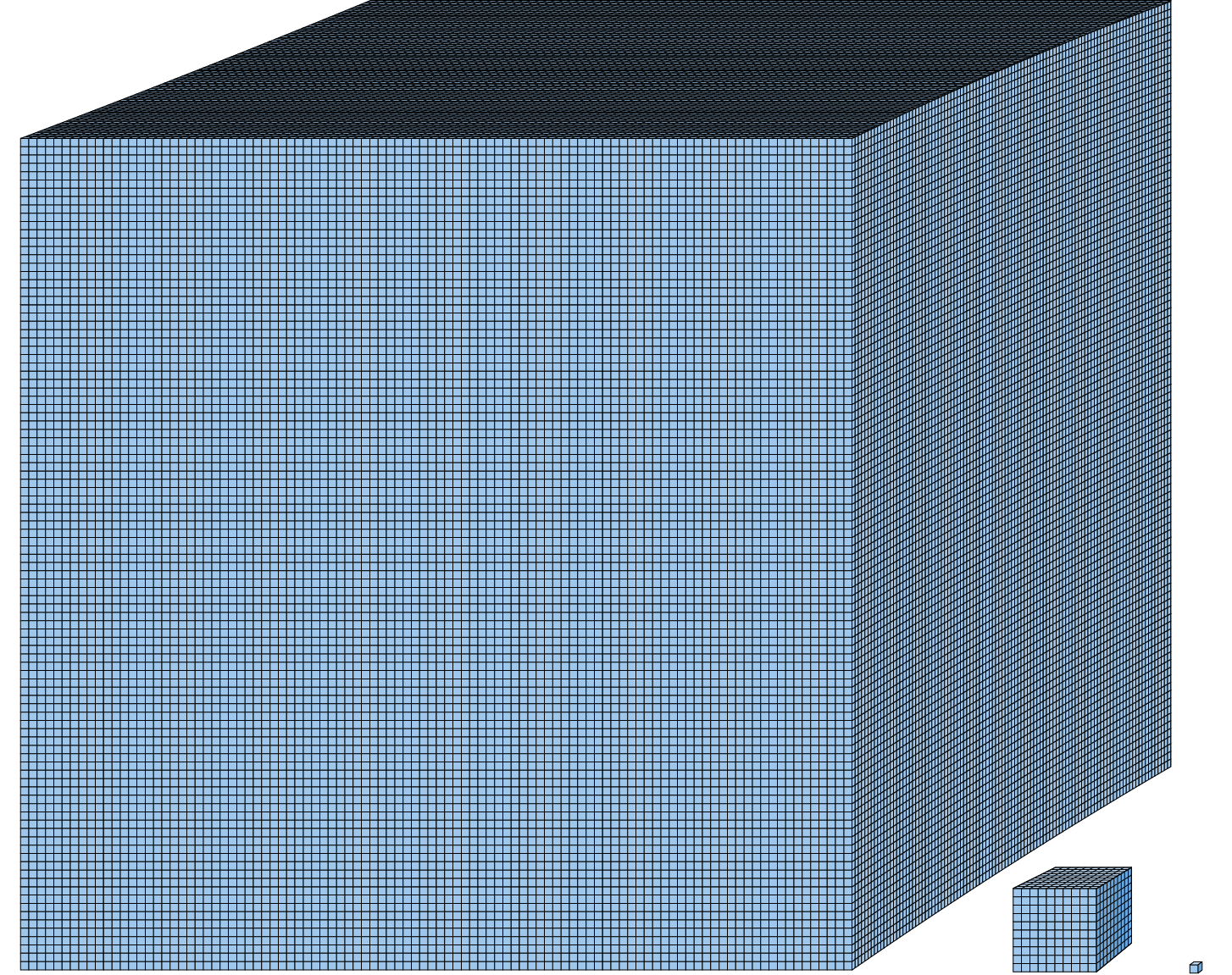 1,000,000 cm3 (or 1 m3)
1,000 cm3
1 cm3
2.20 Multiplying three factors	Step 3:2
What is the volume of this cuboid?
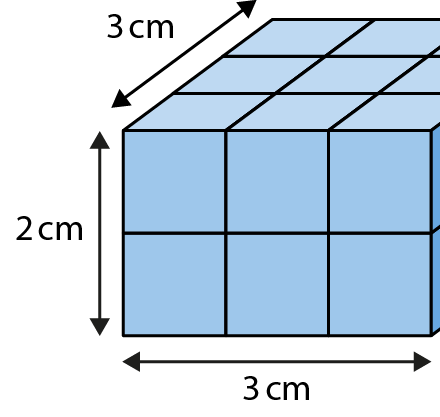 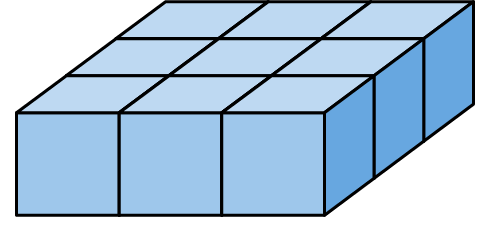 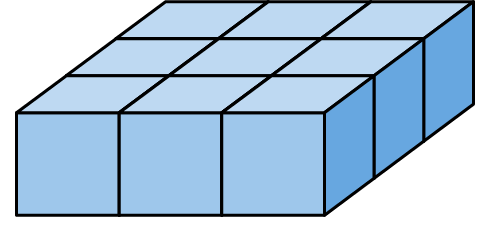 18 cm3
9 cm3
3 × 3 = 9
9 × 2 = 18
3 cm × 3 cm × 2 cm = 18 cm3
2.20 Multiplying three factors	Step 3:2
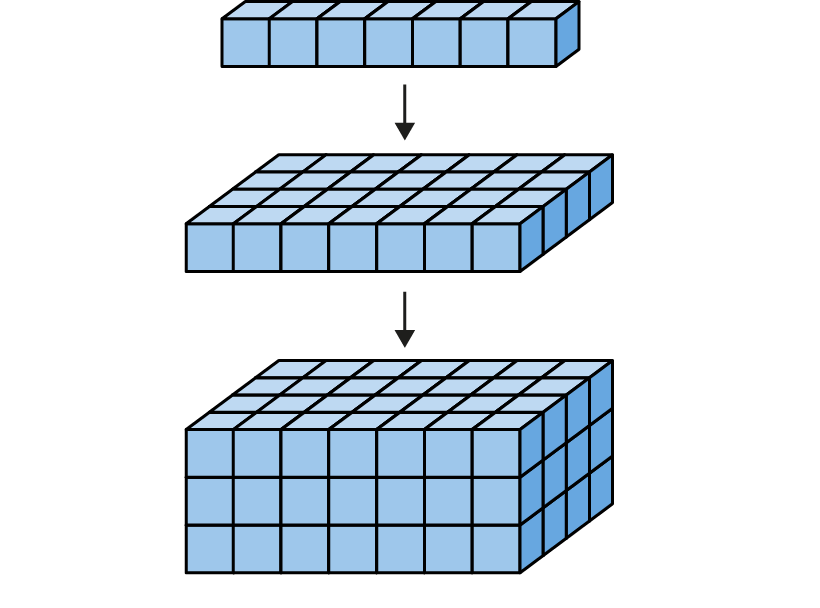 [Speaker Notes: What is the volume of this cuboid?7 cm × 4 cm × 3 cm = 84 cm3]
2.20 Multiplying three factors	Step 3:3
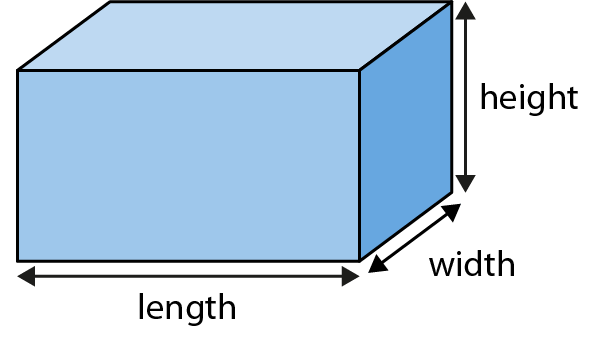 [Speaker Notes: Finding the volume of a cuboid]
2.20 Multiplying three factors	Step 3:4
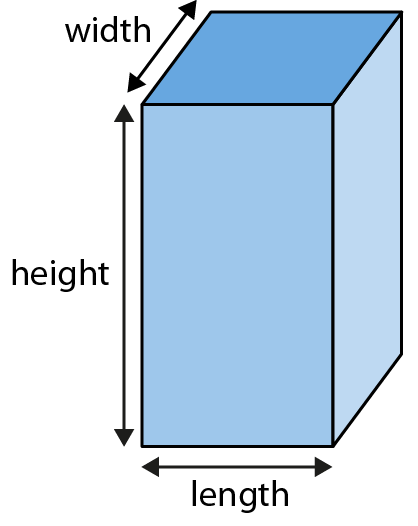 2.20 Multiplying three factors	Step 3:10
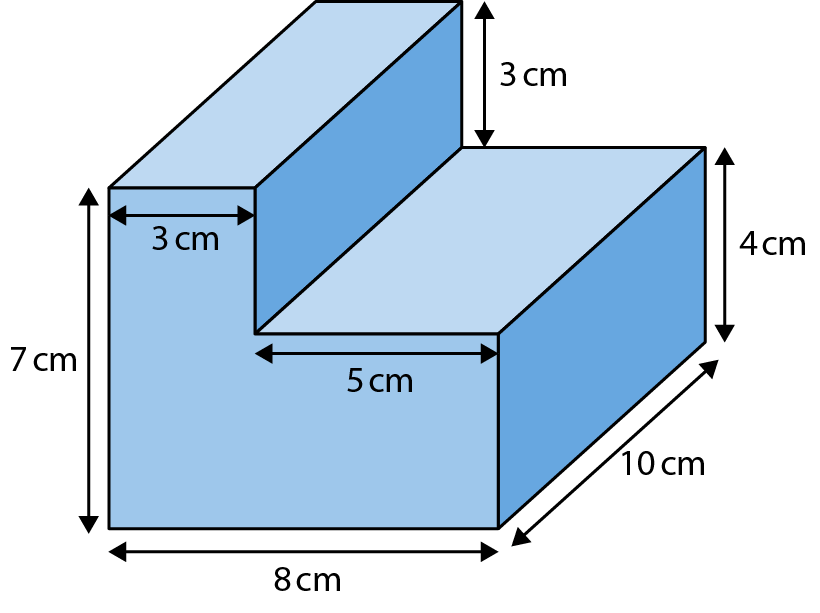 [Speaker Notes: What is the volume of this shape?
Cuboid 1: 7 cm × 3 cm × 10 cm
Cuboid 1: 5 cm × 4 cm × 10 cm
V = 7 cm × 3 cm × 10 cm + 5 cm × 4 cm × 10 cm
V = 410 cm3]
2.20 Multiplying three factors	Step 3:10
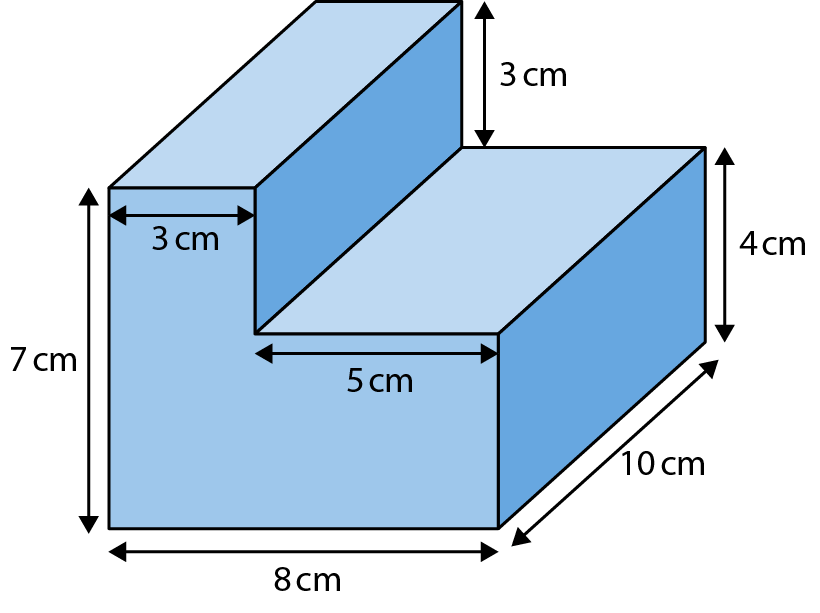 [Speaker Notes: Cuboid 1: 3 cm × 3 cm × 10 cm Cuboid 2: 8 cm × 4 cm × 10 cm V = 3 cm × 3 cm × 10 cm + 8 cm × 4 cm × 10 cm V = 410 cm3]
2.20 Multiplying three factors	Step 3:10
What is the volume of this shape?
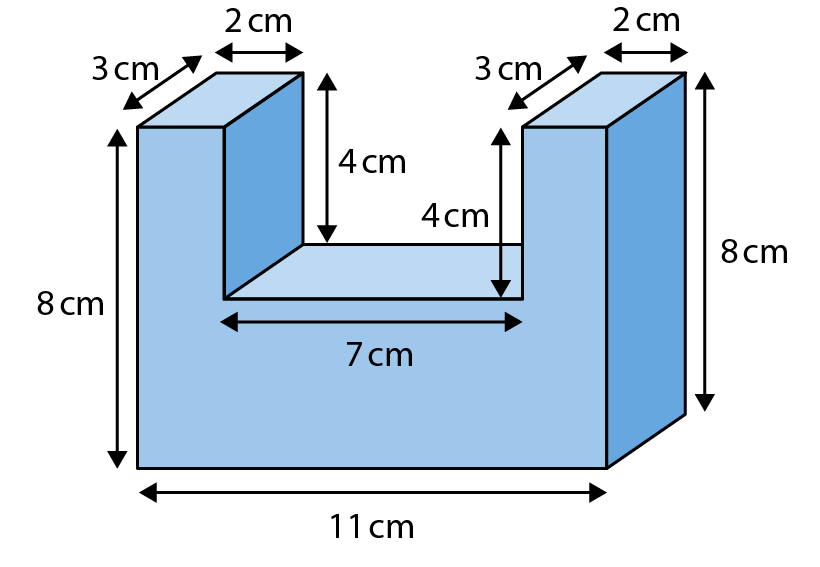 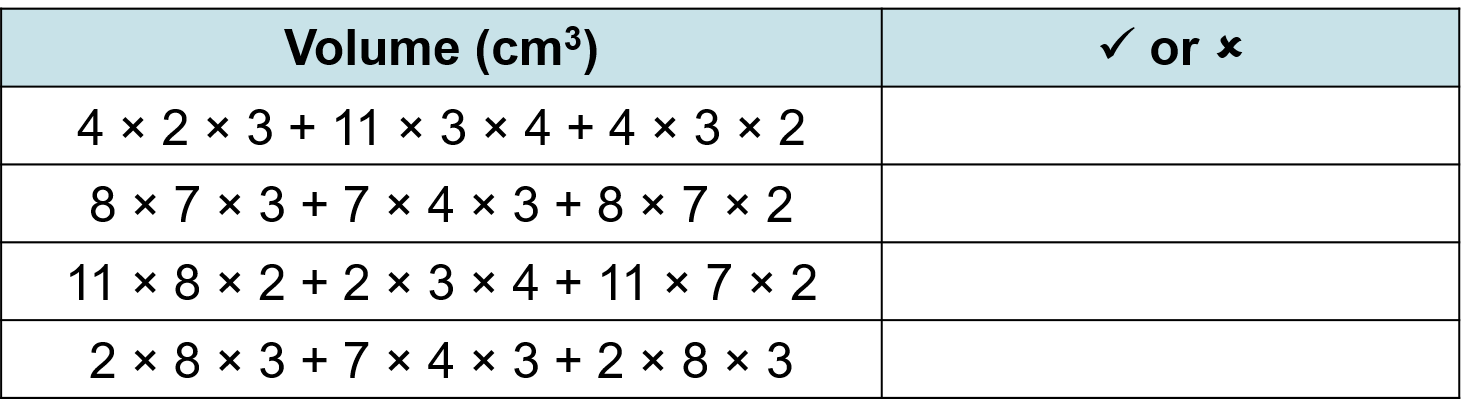 2.20 Multiplying three factors	Step 3:11
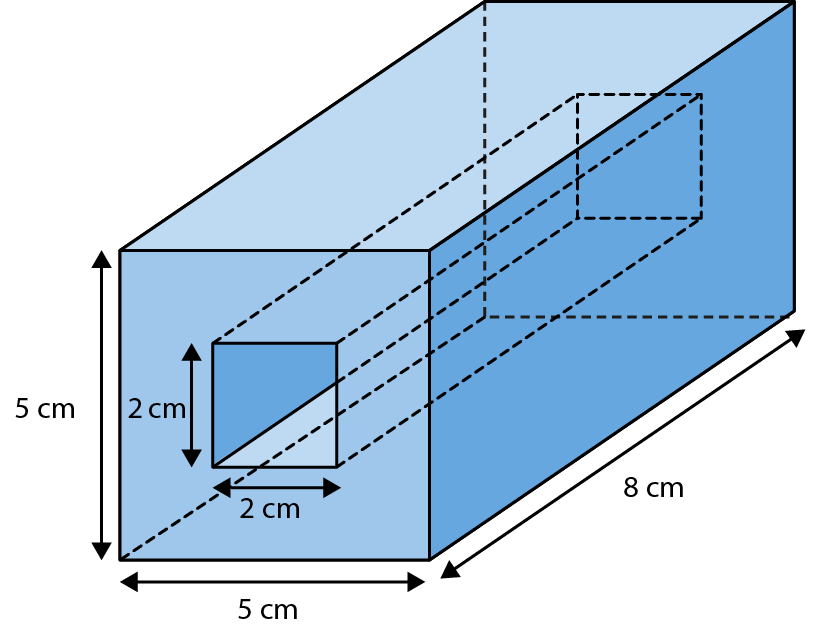 [Speaker Notes: This cuboid has a hole in the middle. 
Find the volume of the surrounding shape.]
2.20 Multiplying three factors	Step 4:1
If we stack up two trays, how many teacups will there be in total?
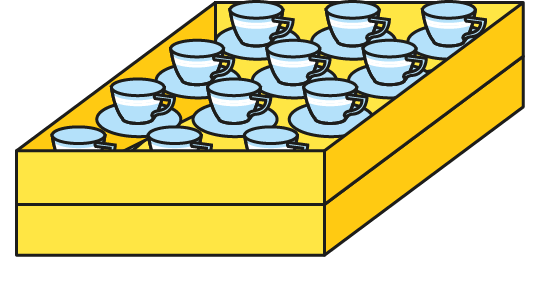 2.20 Multiplying three factors	Step 4:2
How many cubes are there?
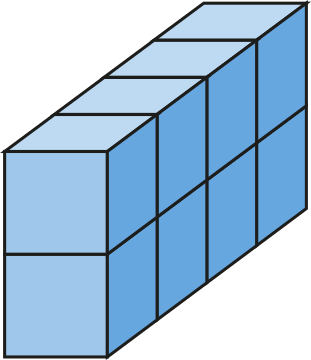 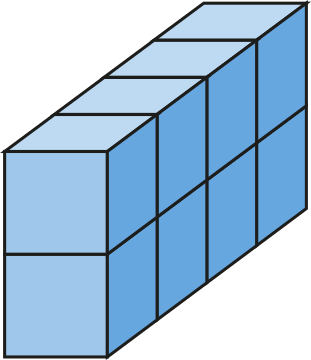 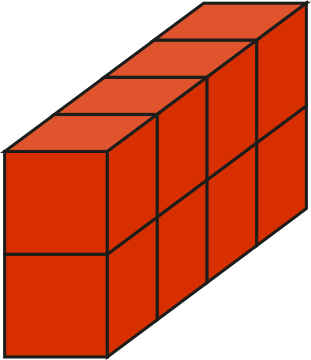 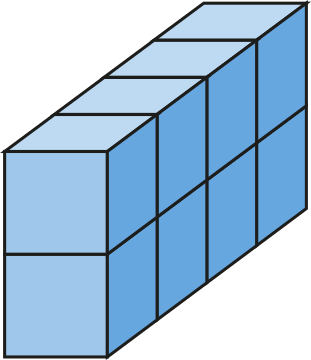 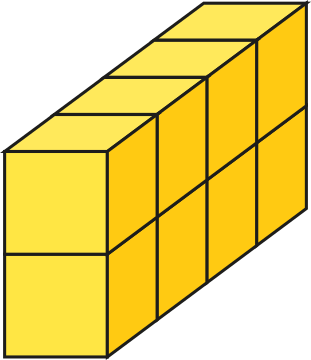 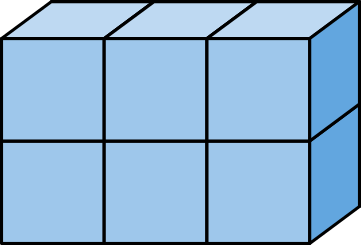 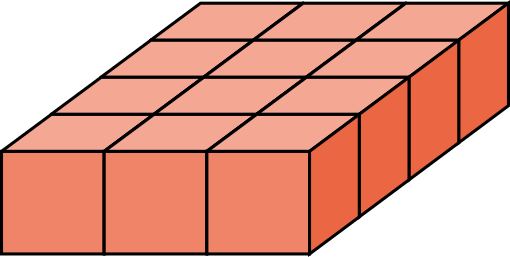 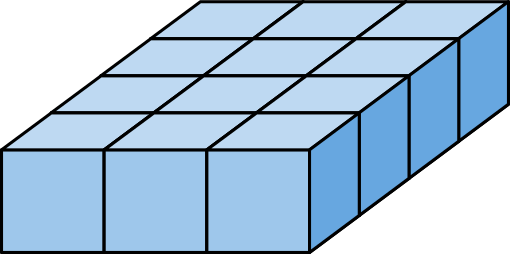 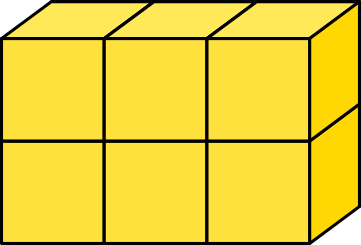 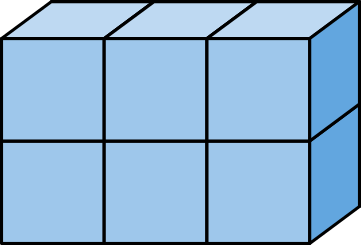 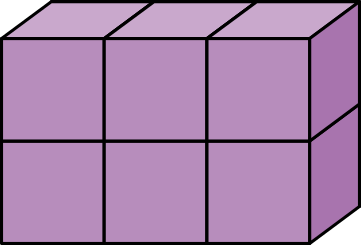 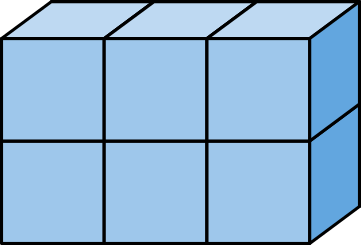 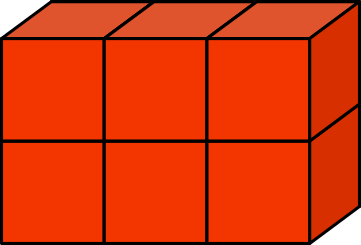 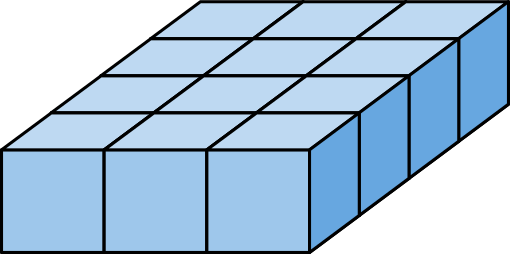 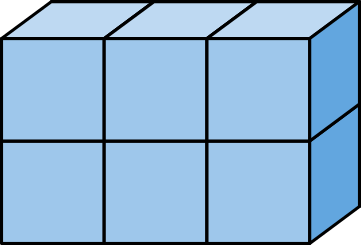 3 × 4
4 × 2
3 × 2
× 2
× 3
× 4
= 12 × 2
= 6 × 4
= 8 × 3
= 24
= 24
= 24
2.20 Multiplying three factors	Step 5:2
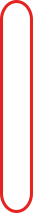 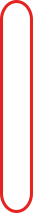 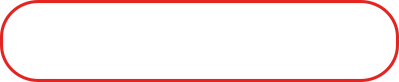 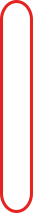 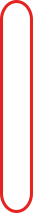 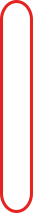 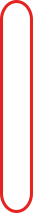 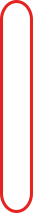 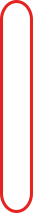 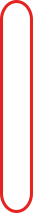 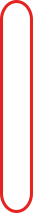 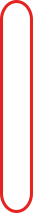 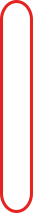 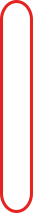 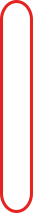 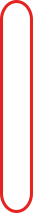 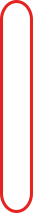 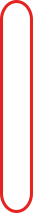 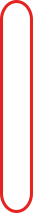 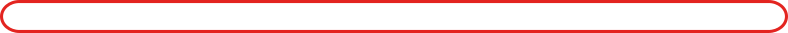 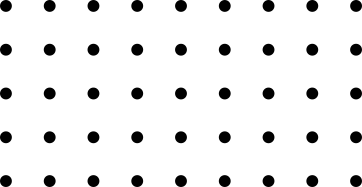 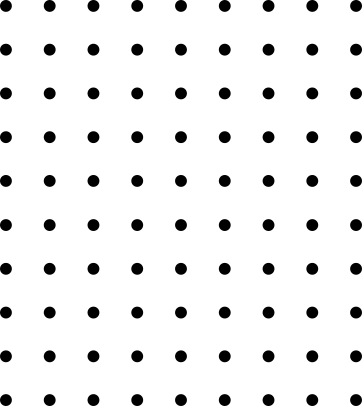 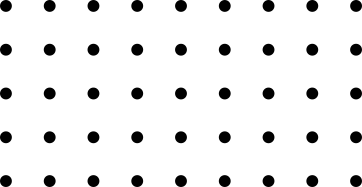 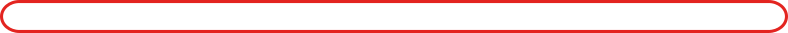 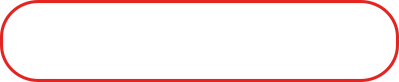 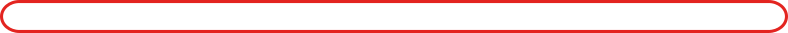 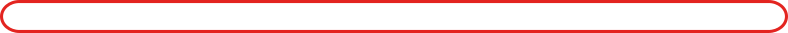 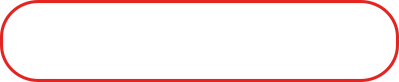 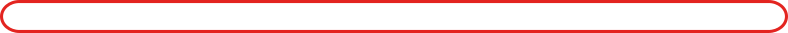 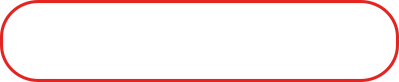 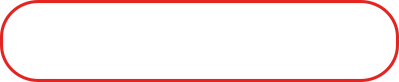 18 × 5
= 9 × 2 × 5
5 × 2 × 9 = 10 × 9
= 90
[Speaker Notes: An equation can be made easier to solve by expressing one of the factors as a multiplication of two factors. We could think of 18 as 9 × 2. We could choose to multiply 2 × 5 first, to get 10, and then work out 9 × 10 = 90.]